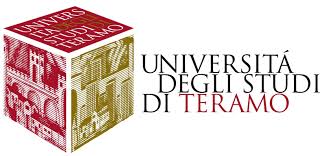 Corso di Diritto della Navigazione e dei Trasporti
Anno accademico 2020-2021
Prof. Massimiliano Musi
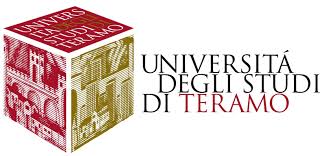 Cap. XIX e Cap. XX – Il rimorchio e il Pilotaggio
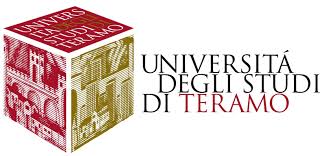 Art. 822 Codice Civile
Demanio pubblico
«Appartengono allo Stato e fanno parte del demanio pubblico il lido del mare, la spiaggia, le rade e i porti; i fiumi, i torrenti , i laghi e le altre acque definite pubbliche dalle leggi in materia; le opere destinate alla difesa nazionale»
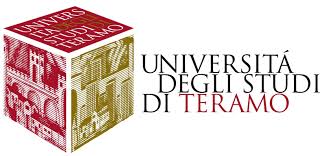 Art. 28 
Codice della Navigazione
Beni del demanio marittimo
«Fanno parte del demanio marittimo: a) il lido, la spiaggia, i porti, le rade; b) le lagune, le foci dei fiumi che sboccano in mare, i bacini di acqua salsa o salmastra che almeno durante una parte dell'anno comunicano liberamente col mare; c) i canali utilizzabili ad uso pubblico marittimo»
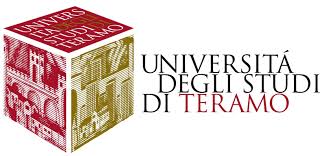 Porti
Visione statica: quale bene demaniale
Visione dinamica: quale centro di attuazione di servizi pubblici e privati
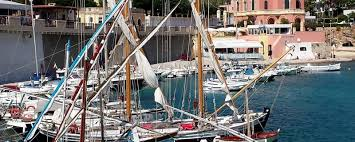 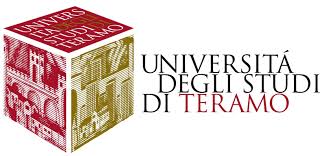 Visione dinamica
Visione dinamica: quale centro di attuazione di servizi pubblici e privati
Complesso delle attività amministrative effettuate nei porti
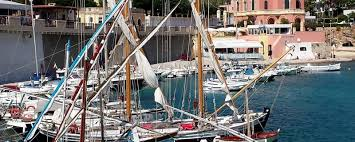 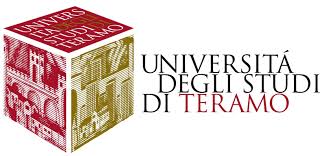 Servizi portuali 
tecnico-nautici
Legge 84 del 1994
e successive modificazioni
Riordino della legislazione in materia portuale
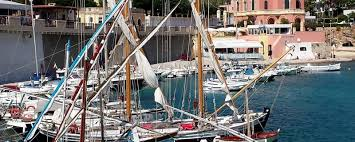 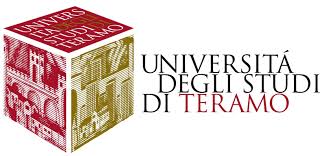 Servizi portuali tecnico-nautici
Legge 84 del 1994
Art. 14, comma 1 bis:
«I servizi tecnico-nautici di pilotaggio, rimorchio, ormeggio e battellaggio sono servizi di interesse generale atti a garantire nei porti, ove essi sono istituiti, la sicurezza della navigazione e dell'approdo. L'obbligatorietà dei servizi tecnico-nautici è stabilita e disciplinata con decreto del Ministro delle infrastrutture e dei trasporti, su proposta dell'autorità marittima, d'intesa con l'Autorità di Sistema Portuale ove istituita, sentite le associazioni di categoria nazionali interessate. In caso di necessità e di urgenza, l'autorità marittima, sentita l'Autorità di Sistema Portuale ove istituita, può temporaneamente modificare il regime di obbligatorietà dei servizi tecnico-nautici per un periodo non superiore a trenta giorni, prorogabili una sola volta. I criteri e i meccanismi di formazione delle tariffe dei servizi di pilotaggio, rimorchio, ormeggio e battellaggio sono stabiliti dal Ministero delle infrastrutture e dei trasporti sulla base di un'istruttoria condotta congiuntamente dal comando generale del Corpo delle capitanerie di porto e dalle rappresentanze unitarie delle Autorità di Sistema Portuali, dei soggetti erogatori dei servizi e dell'utenza portuale»
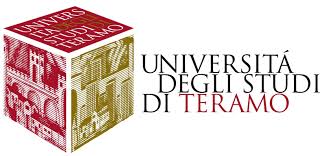 Servizi portuali tecnico-nautici
Legge 84 del 1994
Art. 14, comma 1 ter:
«Nei porti sede di Autorità di Sistema Portuale la disciplina e l'organizzazione dei servizi di cui al comma 1-bis sono stabilite dall'Autorità marittima di intesa con l'autorità di sistema portuale. In difetto di intesa provvede il Ministro delle infrastrutture e dei trasporti».
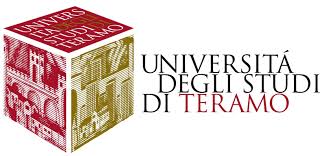 Autoproduzione
Legge 84 del 1994
Art. 16, comma 3:
«L'esercizio delle attività di cui al comma 1, espletate per conto proprio o di terzi, è soggetto ad autorizzazione dell'Autorità di Sistema Portuale o, laddove non istituita, dell'autorità marittima. Detta autorizzazione riguarda lo svolgimento di operazioni portuali di cui al comma 1 previa verifica del possesso da parte del richiedente dei requisiti di cui al comma 4, oppure di uno o più servizi portuali di cui al comma 1, da individuare nell'autorizzazione stessa. Le imprese autorizzate sono iscritte in appositi registri distinti tenuti dall'Autorità di Sistema Portuale o, laddove non istituita, dall'autorità marittima e sono soggette al pagamento di un canone annuo e alla prestazione di una cauzione determinati dalle medesime autorità»
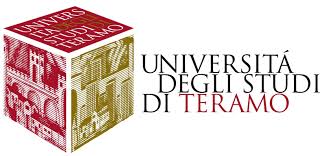 Autoproduzione
Legge 84 del 1994
Art. 16, comma 4:
«Ai fini del rilascio delle autorizzazioni di cui al comma 3 da parte dell'autorità competente, il Ministro dei trasporti e della navigazione, con proprio decreto, da emanarsi entro trenta giorni dalla data di entrata in vigore della presente legge, determina: a) i requisiti di carattere personale e tecnico-organizzativo, di capacità finanziaria, di professionalità degli operatori e delle imprese richiedenti, adeguati alle attività da espletare, tra i quali la presentazione di un programma operativo e la determinazione di un organico di lavoratori alle dirette dipendenze comprendente anche i quadri dirigenziali; b) i criteri, le modalità e i termini in ordine al rilascio, alla sospensione e alla revoca dell'atto autorizzatorio, nonché' ai relativi controlli; c) i parametri per definire i limiti minimi e massimi dei canoni annui e della cauzione in relazione alla durata ed alla specificità dell'autorizzazione, tenuti presenti il volume degli investimenti e le attività da espletare; d) i criteri inerenti il rilascio di autorizzazioni specifiche per l'esercizio di operazioni portuali, da effettuarsi all'arrivo o alla partenza di navi dotate di propri mezzi meccanici e di proprio personale adeguato alle operazioni da svolgere, nonché' per la determinazione di un corrispettivo e di idonea cauzione. Tali autorizzazioni non rientrano nel numero massimo di cui al comma 7»
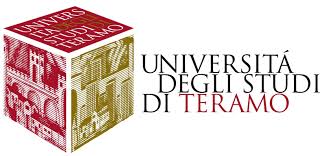 Ormeggio
Servizio disciplinato dal comandante del porto
Gli ormeggiatori ormeggiano la nave in arrivo e la disormeggiano in partenza; vigilano sull’ormeggio durante il periodo di permanenza della nave nel porto.
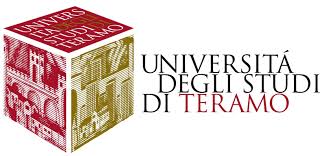 Battellaggio
Servizio disciplinato dal comandante del porto, ne determina le tariffe
I barcaioli trasportano persone e beni necessari alla normale attività delle navi ferme in rada
Il rimorchio
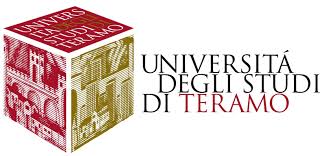 Il servizio di rimorchio non ricade nell’ambito della normativa sul cabotaggio.
Il rimorchio per acqua ha una disciplina all’interno del Codice della Navigazione
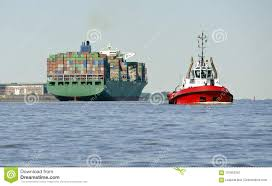 Servizio tendenzialmente facoltativo, con alcune eccezioni
«Il servizio di rimorchio nei porti e negli altri luoghi di approdo o di transito delle navi addette alla navigazione marittima non può essere esercitato senza concessione, fatta dal capo del compartimento, secondo le norme del regolamento. 
L'autorità predetta determina nell'atto di concessione il numero e le caratteristiche dei mezzi tecnici da adibire al servizio. 
Le tariffe relative al servizio sono stabilite dal capo del compartimento, sentite le associazioni sindacali interessate»
Il rimorchio
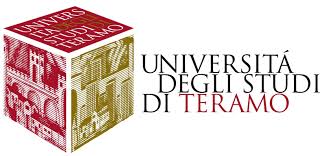 Art. 101 
Codice della Navigazione
«Il servizio di rimorchio nei porti e negli altri luoghi di approdo o di transito delle navi addette alla navigazione marittima non può essere esercitato senza concessione, fatta dal capo del compartimento, secondo le norme del regolamento. 
L'autorità predetta determina nell'atto di concessione il numero e le caratteristiche dei mezzi tecnici da adibire al servizio. 
Le tariffe relative al servizio sono stabilite dal capo del compartimento, sentite le associazioni sindacali interessate»
Il rimorchio
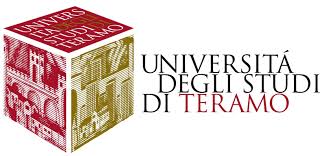 Art. 102 
Codice della Navigazione
«Le norme sulla disciplina del servizio di rimorchio in ciascun porto marittimo sono stabilite da regolamenti locali, approvati dal ministro per le comunicazioni»
Il rimorchio
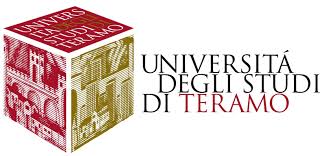 Art. 103 
Codice della Navigazione
«Quando all'armatore del rimorchiatore non è fatta consegna degli elementi da rimorchiare, gli obblighi e le responsabilità derivanti dal contratto di rimorchio si riferiscono esclusivamente alla trazione degli elementi medesimi. 
Se le parti non dispongono diversamente, la direzione della rotta e della navigazione s'intende affidata al comandante del rimorchiatore»
La prestazione tipica può anche essere svolta mediante spinta, purché risulti da una prestazione di energia motrice messa in atto da una nave
Il rimorchio
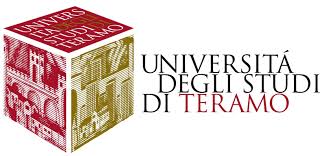 Il rimorchio inerente al trasporto aereo non è espressamente disciplinato dal legislatore
Ad esso risulta comunque applicabile la disciplina della Parte Prima del Codice della Navigazione.
Il rimorchio
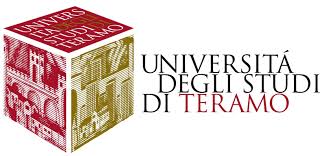 Rimorchio
«Rimorchio-manovra»
«Rimorchio-trasporto»
Il rimorchio
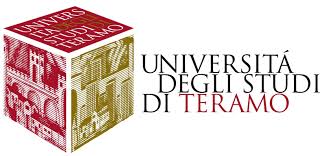 Art. 104 
del Codice della Navigazione
Responsabilità durante il rimorchio
«L'armatore del rimorchiatore e gli armatori degli elementi rimorchiati sono responsabili rispettivamente dei danni sofferti dagli elementi rimorchiati e dei danni sofferti dal rimorchiatore, a meno che provino che tali danni non sono derivati da cause loro imputabili. 
Dei danni sofferti dai terzi durante il rimorchio sono solidalmente responsabili gli armatori degli elementi rimorchiati e l'armatore del rimorchiatore, che non provino che tali danni non sono derivati da cause loro imputabili. 
Quando la direzione della navigazione del convoglio è affidata al comandante del rimorchiatore, gli armatori degli elementi rimorchiati, per quanto concerne i danni causati dalle manovre, devono provare esclusivamente, agli effetti dei comma precedenti, che i danni non sono derivati da mancata o cattiva esecuzione degli ordini impartiti dal comandante del rimorchiatore. Analoga prova deve fornire l'armatore del rimorchiatore, quando la direzione della navigazione è affidata al comandante di un elemento rimorchiato»
Il rimorchio
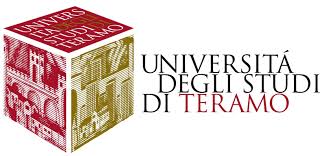 Responsabilità durante il rimorchio
Art. 105 
del Codice della Navigazione
«Fermo il disposto dell'articolo precedente, quando è fatta consegna degli elementi rimorchiati all'armatore del rimorchiatore, gli obblighi e le responsabilità di quest'ultimo e dei suoi dipendenti e preposti sono regolati dalle disposizioni sul contratto di trasporto»
Il rimorchio
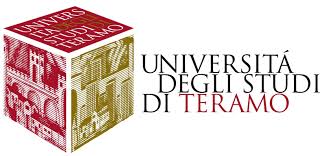 Prassi contrattuale
Oltre alle previsioni legislative, all’interno della maggior parte dei formulari disposti dagli operatori del settore, è definita la direzione della manovra da parte del comandante 
dell’elemento rimorchiato
Spesso sono inserite clausole di presunzione di irresponsabilità dell’armatore del rimorchiatore
Il rimorchio
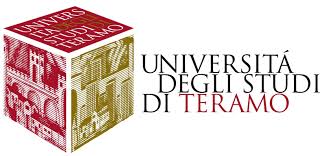 Soccorso
Art. 106 
del Codice della Navigazione
«Il rimorchiatore che, al fine di assistere o salvare la nave rimorchiata, presta un'opera eccedente quella normale di rimorchio, ha diritto alle indennità ed al compenso previsti nell'articolo 491»
Il rimorchio
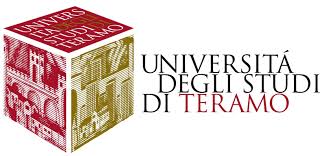 Soccorso
Art. 107 
del Codice della Navigazione
«Oltre che nei casi previsti nell'articolo 70, i rimorchiatori devono esser messi a disposizione delle autorità portuali che lo richiedano per qualsiasi servizio necessario all'ordine e alla sicurezza del porto»
Il pilotaggio
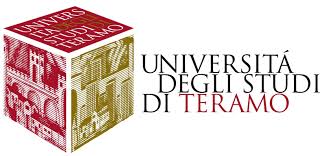 Il pilota deve fornire le informazioni sullo stato dei luoghi, nonché sulle manovre da effettuare.
Queste attività sono svolte sempre sotto il comando e la responsabilità del comandante.
Consiste in una attività di assistenza tecnica al comandante della nave, con riferimento alle indicazioni circa la rotta e l’esecuzione della manovra
Viene svolta in acque nelle quali la navigazione, in base allo stato dei luoghi e con riferimento alle condizioni del traffico, è soggetta a rischi e difficoltà maggiori 
rispetto alle normali condizioni
Il pilotaggio
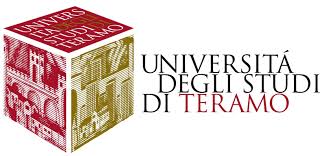 Art. 86 
del Codice della Navigazione
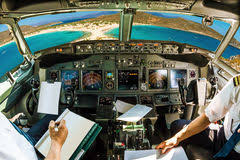 «Nei porti e negli altri luoghi di approdo o di transito delle navi, dove è riconosciuta la necessità del servizio di pilotaggio, è istituita, mediante decreto reale, una corporazione di piloti. 
La corporazione ha personalità giuridica, ed è diretta e rappresentata dal capo pilota»
Il pilotaggio
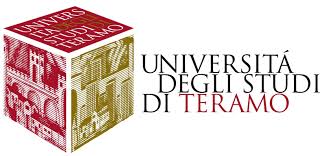 Il pilotaggio, per ragioni di sicurezza, può essere reso obbligatorio
Art. 87 
Codice della Navigazione
«Nei luoghi dove ne è riconosciuta l'opportunità, il pilotaggio può essere reso obbligatorio con decreto reale. 
Nei luoghi dove il pilotaggio è facoltativo, il direttore marittimo può, per particolari esigenze, renderlo temporaneamente obbligatorio. 
Il decreto reale o il provvedimento del direttore marittimo fissano i limiti della zona entro la quale il pilotaggio è obbligatorio»
Il pilotaggio
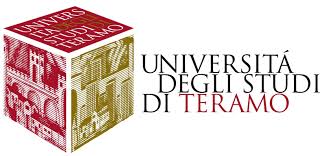 Art. 88 
Codice della Navigazione
«La corporazione dei piloti è sottoposta alla vigilanza dell'autorità competente a norma del regolamento. Il comandante del porto, in particolare, deve periodicamente accertare se la corporazione è provvista dei mezzi tecnici necessari all'espletamento del servizio, e, in caso di insufficienza, deve darne avviso al ministro per le comunicazioni, prendendo, in caso di urgenza, gli opportuni provvedimenti»
Il pilotaggio
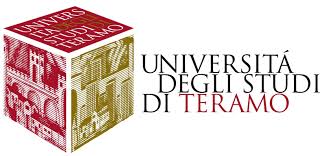 Art. 92 
Codice della Navigazione
«Il pilota suggerisce la rotta e assiste il comandante nella determinazione delle manovre necessarie per seguirla. 
Nelle località dove il pilotaggio è obbligatorio, il pilota deve prestare la sua opera fino a quando la nave sia giunta fuori della zona di cui all'articolo 87, o sia ormeggiata nel luogo ad essa assegnato. 
Nelle località dove il pilotaggio non è obbligatorio il pilota deve prestare la sua opera fino a quando ne sia richiesto dal comandante della nave»
Il pilotaggio
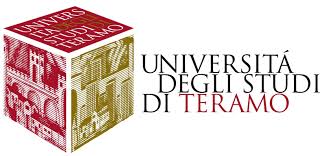 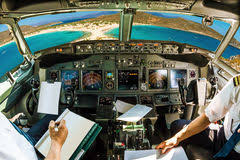 Tariffa
Secondo quanto disposto a livello comunitario, vige il principio di divieto di discriminazione fra imprese di trasporto marittimo, che effettuino trasporti fra Stati membri o 
fra porti disposti sul territorio nazionale
Il pilotaggio
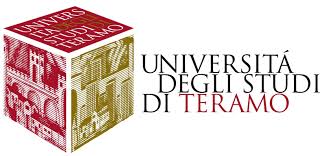 Definita ai sensi del regolamento per l’esecuzione del Codice della Navigazione (Navigazione Marittima) – artt. 125 e ss.
Prestazione
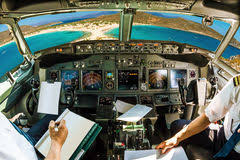 Innanzitutto, il pilota deve recarsi presso la nave da pilotare; inoltre, laddove le condizioni metereologiche impediscano di salire a bordo della nave, il pilota deve tenere la propria nave di prora rispetto a quella che deve pilotare
Il pilotaggio
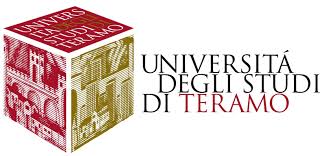 Conclusione del contratto
Contratto consensuale
Offerta al pubblico, disposta con i requisiti richiesti ai sensi dell’articolo 1336 del Codice Civile.
Il pilotaggio
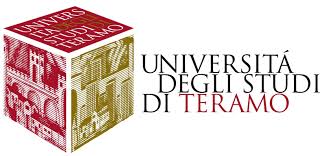 Ruolo del pilota
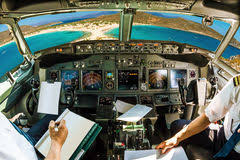 Il pilota a bordo è equiparato al primo ufficiale.
L’inquadramento ha valenza funzionale con riferimento alla gerarchia di bordo.
La direzione della manovra, nonostante la presenza a bordo del pilota, è di competenza del comandante
Il pilotaggio
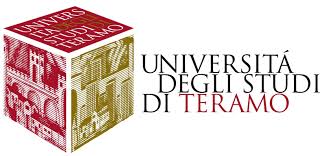 Responsabilità del pilota
Art. 93 Codice della Navigazione
«Il pilota è responsabile per i danni cagionati da atti da esso compiuti o fatti da esso determinati durante il pilotaggio quando venga provato che l'evento dannoso occorso alla nave, a persone o a cose deriva da inesattezza delle informazioni o delle indicazioni fornite dal pilota medesimo per la determinazione della rotta. 
La responsabilità del pilota è comunque limitata all'importo complessivo di euro un milione per ciascun evento, indipendentemente dal numero dei soggetti danneggiati e dai tipi di sinistro occorsi, ferma restando la responsabilità dell'armatore secondo i principi dell'ordinamento. Il limite previsto dal secondo comma non si applica nel caso in cui sia accertata la responsabilità del pilota per dolo o colpa grave»
Il pilotaggio
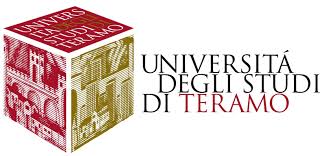 In alcuni Paesi europei:
PEC
 (pilotage exemption certificate)
Regno Unito
Hanno validità, tendenzialmente, annuale

Concessi dalla Harbour Authority

Il rilascio è subordinato ad una valutazione dei requisiti di esperienza e conoscenza delle particolarità dei luoghi tali da consentire al soggetto di pilotare 
la nave sulla quale opera
Il pilotaggio
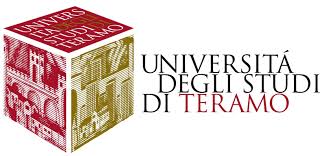 Pilotaggio in acque interne
Quali, a titolo esemplificativo: laghi, fiumi, lagune, canali, idrovie
Il pilotaggio
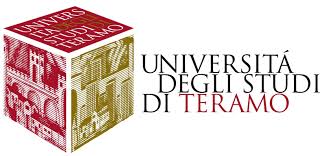 Pilotaggio in acque interne
Art. 97 Codice della Navigazione
«Nelle località di approdo o di transito della navigazione interna il pilotaggio è esercitato da piloti autorizzati dall'ispettorato di porto»
Il pilotaggio
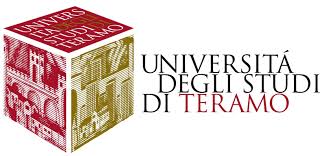 Pilotaggio in acque interne
Art. 98 
Codice della Navigazione
«Pilotaggio obbligatorio»
«Nei luoghi dove particolari esigenze lo richiedano, il direttore dell'ispettorato compartimentale può rendere temporaneamente obbligatorio il pilotaggio»